Grade 12 Course Selection2023-24
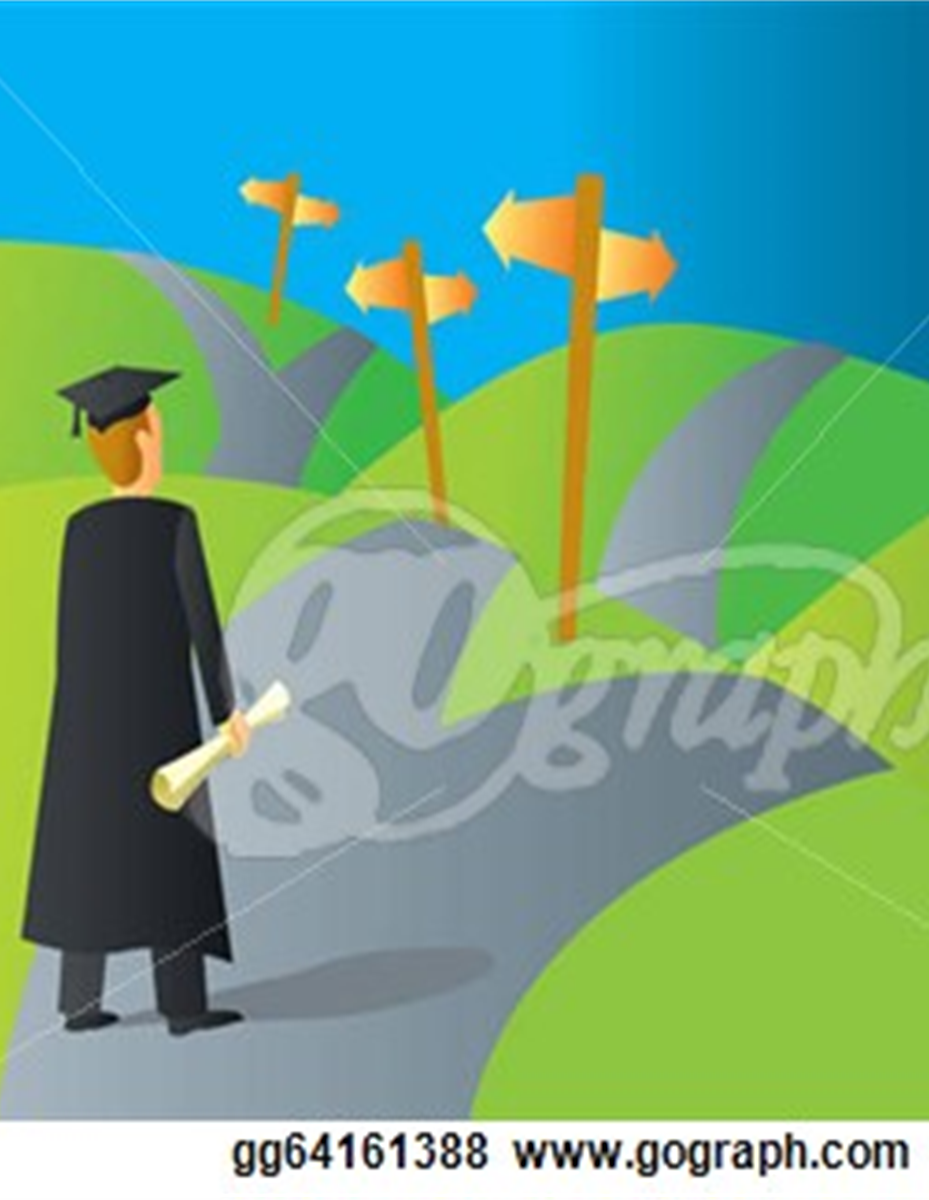 !

Counsellor Presentation
Changes to high school credits
2
Graduation Requirements
Pass 8 required courses (32 credit hours)
Pass 10 electives (40 credit hours)
Total of 18 courses (72 credit hours)
5 courses (incl. English) at Grade 12 level
Must be enrolled full time in grades 11&12 
Must attempt 21 courses (84 credit hours)
Successfully complete the ELPA
3
Graduation Requirements
4
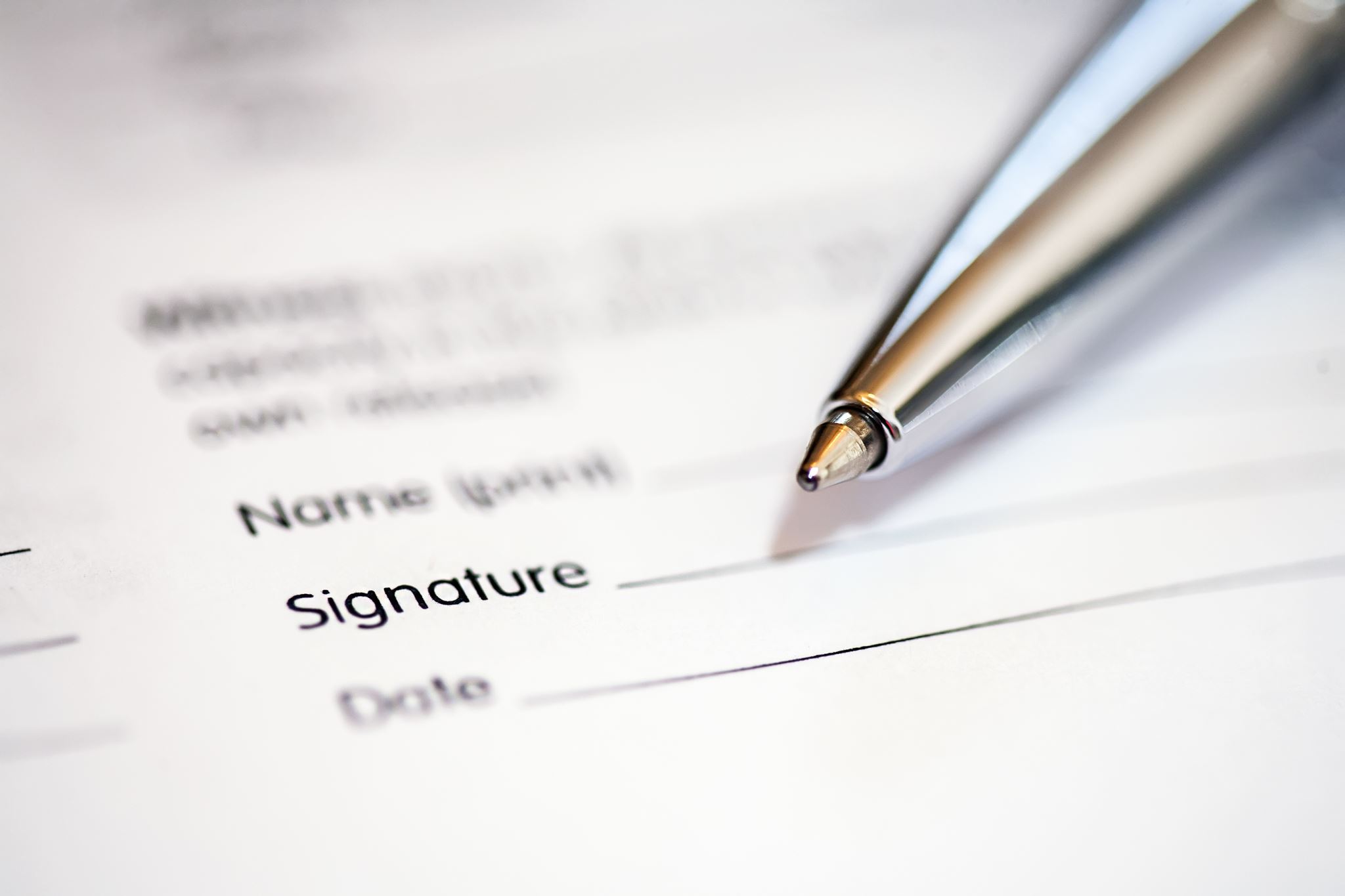 Competitive & Application Courses
Some courses have limited enrolment so students may not get in. Ex: Yoga, wellness, writing.  It is important to select alternat courses carefully as they will be used if they don’t get in the course they chose.
The following courses require a written application
	Personal Interest 1  - (4 credit hours)
	Personal Interest 2 – (8 credit hours)
	Coop 120 –  (8 and 12  credit hour options)
	Applications are available at guidance and must 
      be passed in by April 6th.  
      No Application = No  Consideration
0
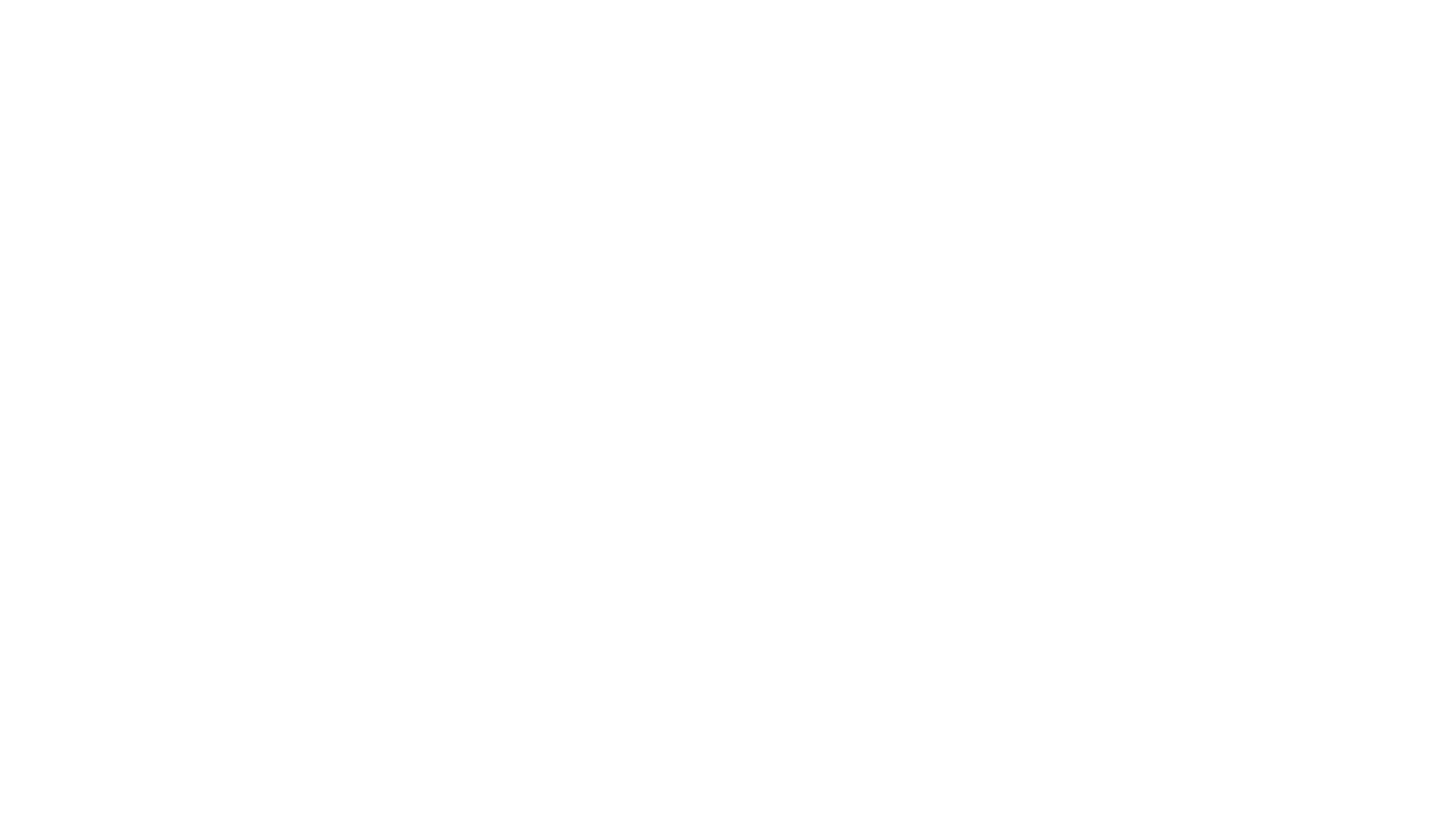 Special Programs: Co-Op 120
6
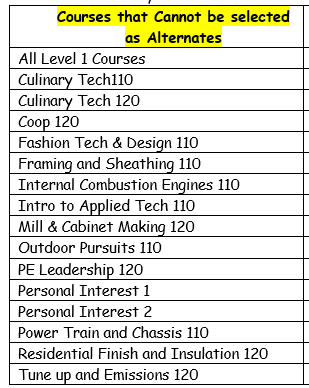 These courses cannot be selected as alternates because they are popular and will fill.
French Immersion
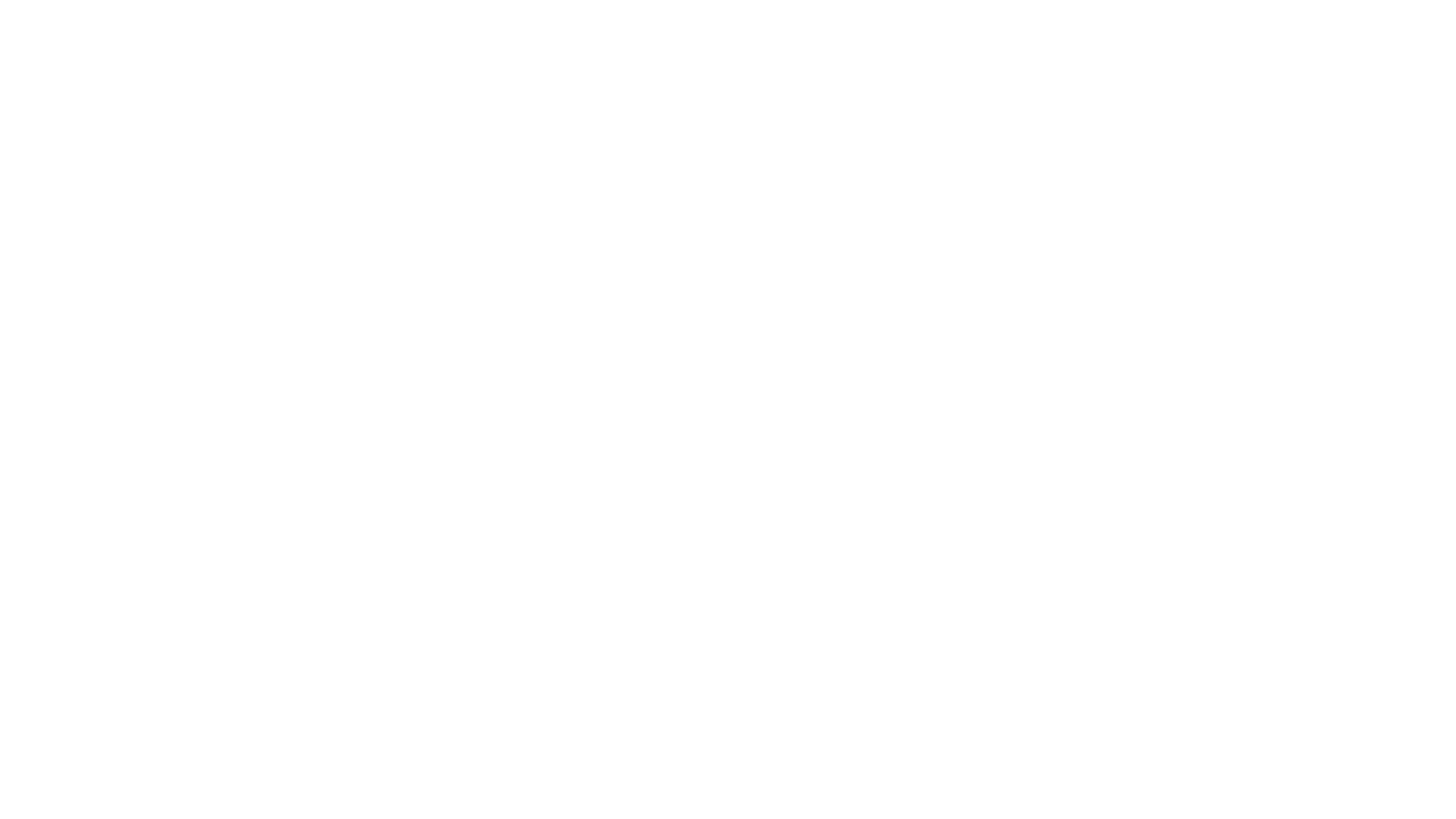 Post Secondary Dual Credit
Please note!
High School Graduation Requirements &Post-Secondary Admission Requirements 
are not the same!
 admission Requirements for UNB and STU can be found in our course guide
Universities have different admission requirements.  It is important to look them up and make sure students are selection the courses they need.
– Important information!
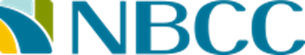 Grade 11 considering NBCC programs for September 2024 should apply on April 1st of 2023 (Legit!)
Apply on-line, pay application fee, and have guidance send your transcript on April 1st.
Admission is on a first-come, first served basis for all programs.
Take a look at programs now. Delaying application may force you to wait a year before entrance.